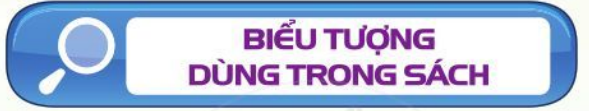 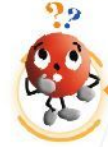 CÂU HỎI KHỞI ĐỘNG
HOẠT ĐỘNG
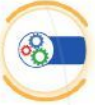 KHÁM PHÁ KIẾN THỨC
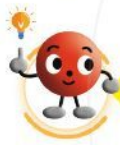 KIẾN THỨC TRỌNG TÂM
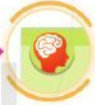 LƯU Ý
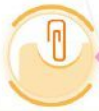 LUYỆN TẬP VẬN DỤNG
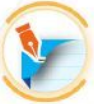 CHƯƠNG I: SỐ HỮU TỈ
Tập hợp Q các số hữu tỉ; 
Cộng, trừ, nhân, chia số hữu tỉ;
Phép tính lũy thừa với số mũ tự nhiên của một số hữu tỉ;
 Thứ tự thực hiện phép tính. Quy tắc dấu ngoặc; 
 Biểu diễn thập phân của số hữu tỉ;
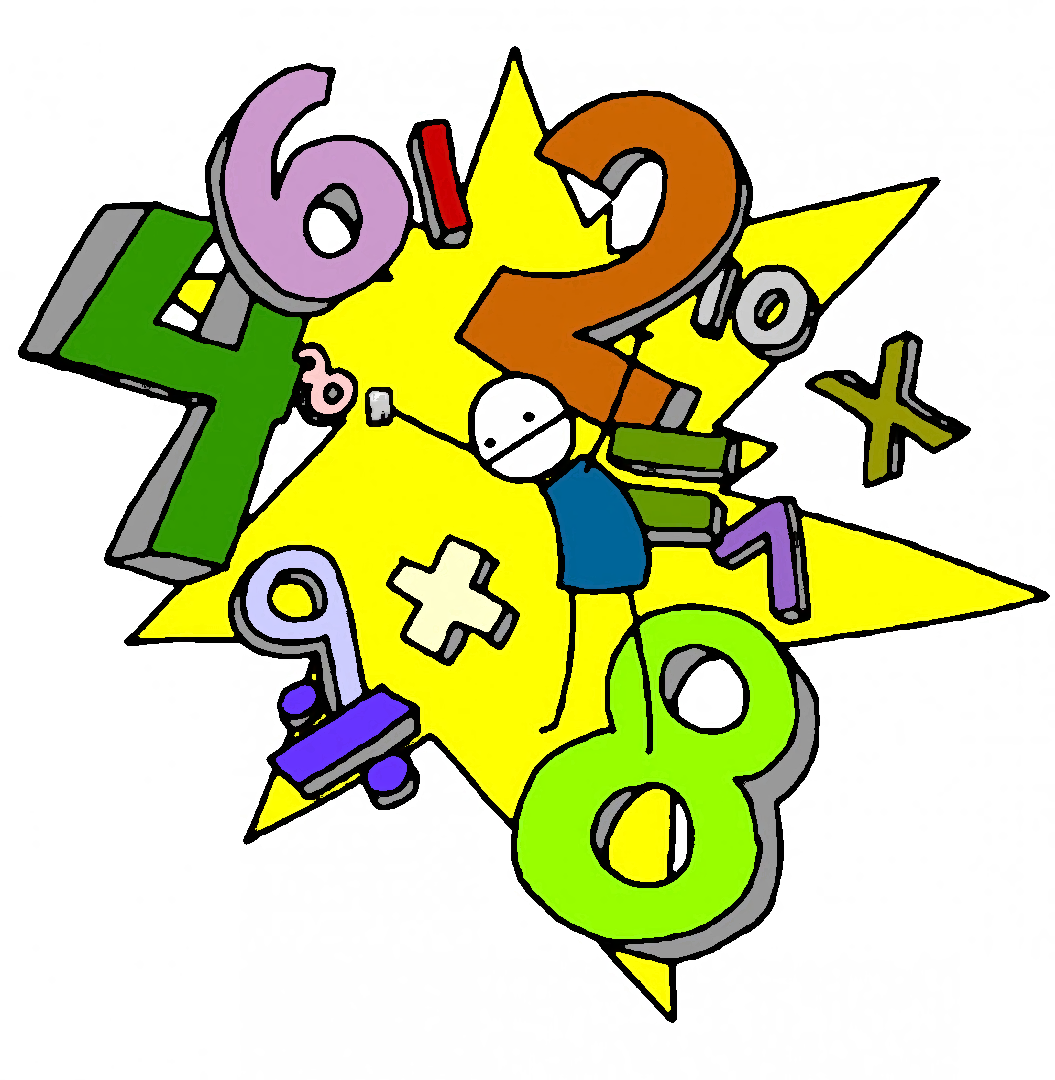 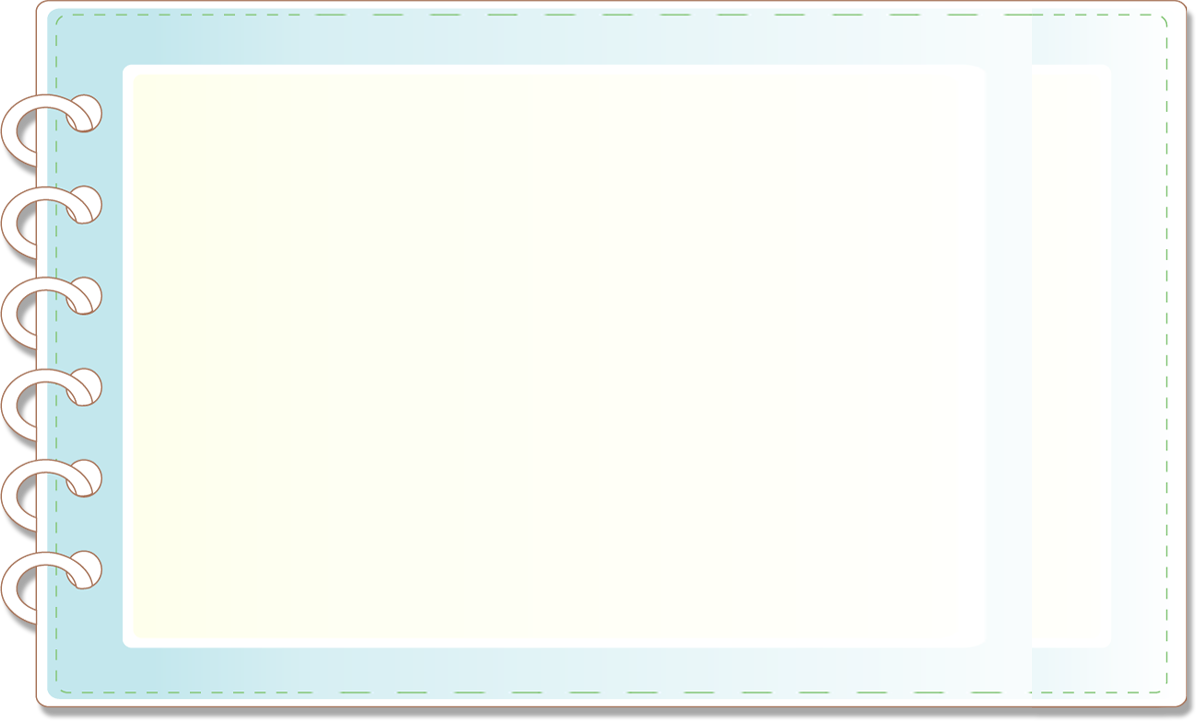 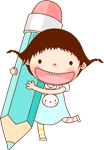 § 1: TẬP HỢP      CÁC SỐ HỮU TỈ
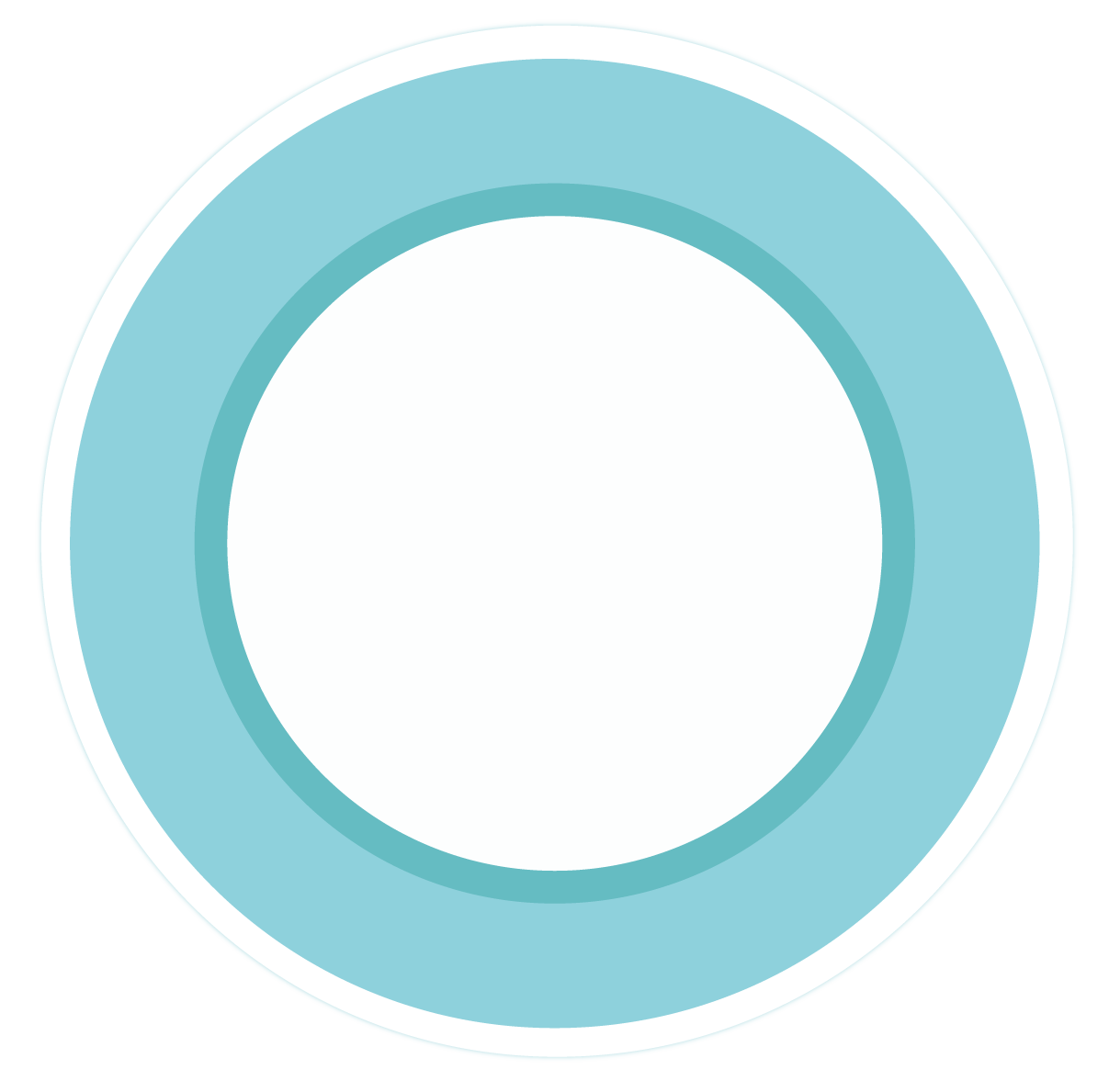 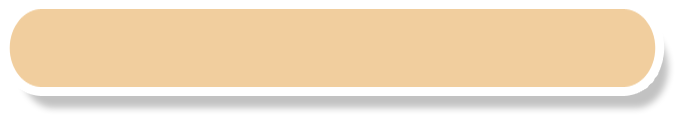 Số hữu tỉ
 Biểu diễn số hữu tỉ trên trục số
TIẾT 1, 2:
NỘI DUNG
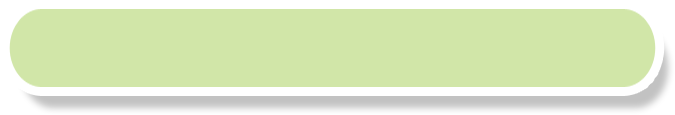 Số đối của một số hữu tỉ
 So sánh các số hữu tỉ
TIẾT 3, 4:
CHƯƠNG I: SỐ HỮU TỈ
….
Bài 1: Tập hợp      số hữu tỉ
…
HOẠT ĐỘNG KHỞI ĐỘNG
Các số chỉ nhiệt độ nêu trên có viết được dưới dạng phân số không?
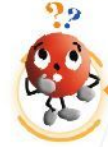 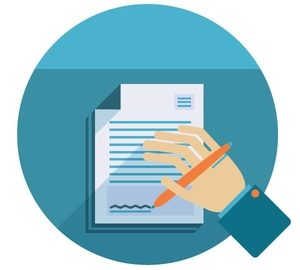 § 1: TẬP HỢP CÁC     SỐ HỮU TỈ
HOẠT ĐỘNG HÌNH THÀNH KIẾN THỨC
Cách viết các phân số trên được gọi là số hữu tỉ. Vậy, em hiểu thế nào là số hữu tỉ?
HOẠT ĐỘNG HÌNH THÀNH KIẾN THỨC
1. Số hữu tỉ
Ví dụ 1:
Chú ý: 
- Mỗi số nguyên là một số hữu tỉ
- Các phân số bằng nhau là các cách viết khác nhau của cùng một số hữu tỉ.
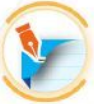 Luyện tập 1
HOẠT ĐỘNG HÌNH THÀNH KIẾN THỨC
2. Biểu diễn số hữu tỉ trên trục số
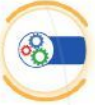 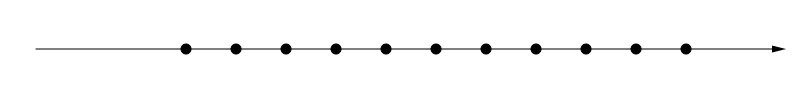 1
O
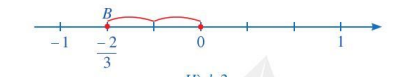 Ví dụ 3: Biểu diễn phân số 1,4 trên trục số
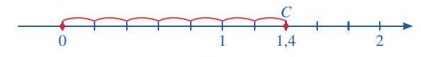 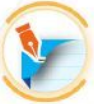 Biểu diễn số hữu tỉ -0,3 trên trục số
3. Số đối của một số hữu tỉ
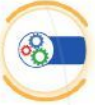 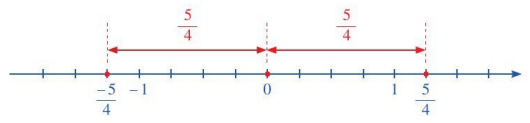 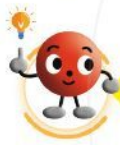 Kết luận:
+ Hai số hữu tỉ có điểm biểu diễn trên trục số và cách đều và nằm về hai phía điểm gốc O là hai số đối nhau, số này là số đối của số kia.
+ Số đối của số hữu tỉ a kí hiệu là -a.
+ Số đối của số 0 là 0
HOẠT ĐỘNG HÌNH THÀNH KIẾN THỨC
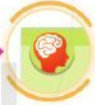 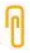 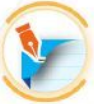 4. So sánh các số hữu tỉ
Cũng như số nguyên , trong hai số hữu tỉ khác nhau luôn có một số nhỏ hơn số kia 
- Nếu số hữu tỉ a nhỏ hơn số hữu tỉ b thì ta viết a < b hay b > a
- Số hữu tỉ lớn hơn 0 gọi là số hữu tỉ dương
- Số hữu tỉ nhỏ hơn 0 gọi là số hữu tỉ âm 
- Số hữu tỉ 0 không là số hữu tỉ dương cũng không là số hữu tỉ âm 
- Nếu a < b và b < c thì a < c
Nhận xét
+ Khi hai số hữu tỉ cùng là phân số hoặc cùng là số thập phân, ta so sánh chúng theo những quy tắc đã biết ở lớp 6 
+ Để so sánh hai số hữu tỉ , ta viết chúng về cùng dạng phân số hoặc cùng dạng số thập phân rồi so sánh chúng
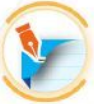 GIÚP ONG VỀ TỔ
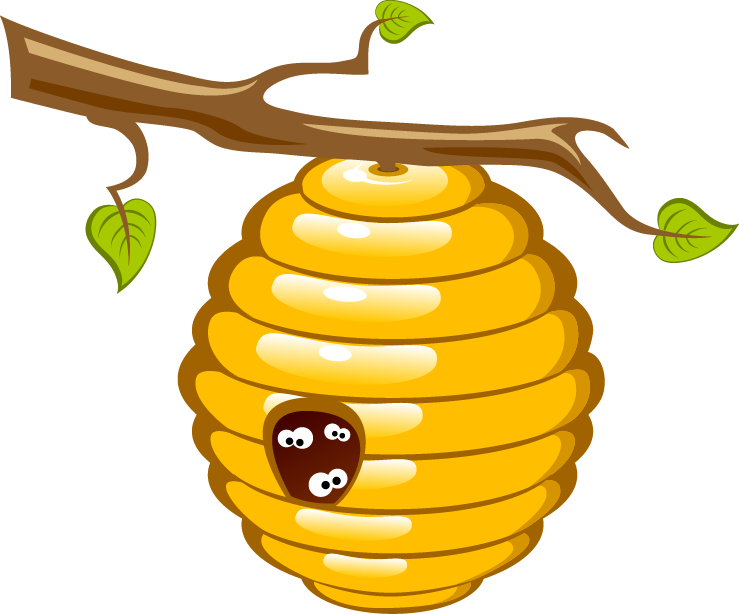 PLAY
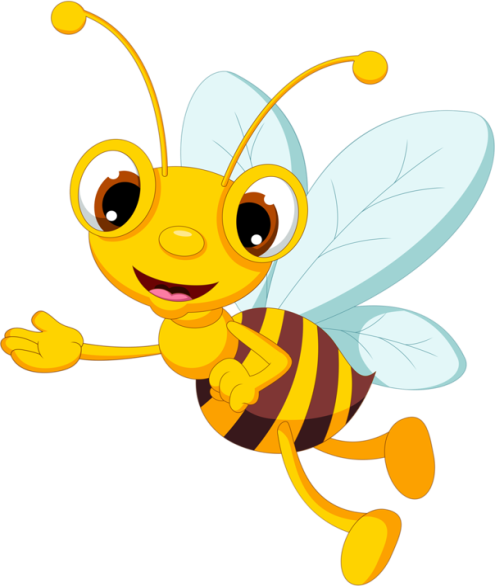 GIÚP ONG VỀ TỔ
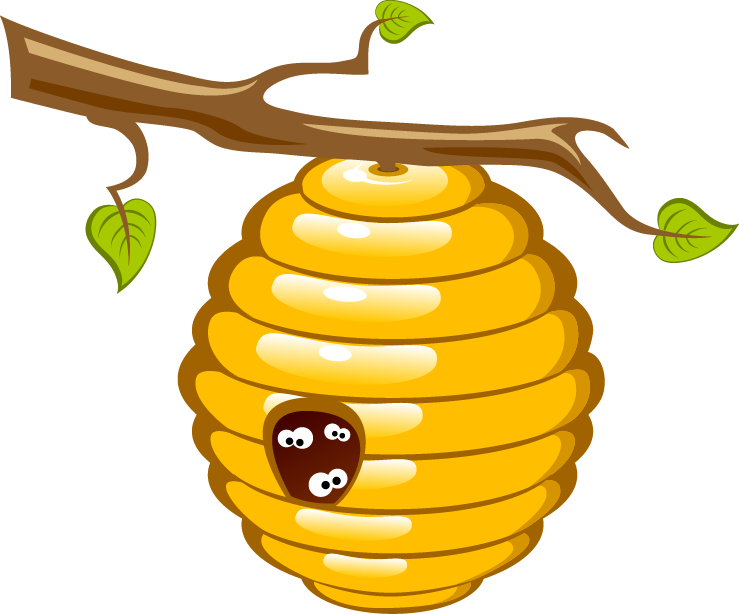 PLAY
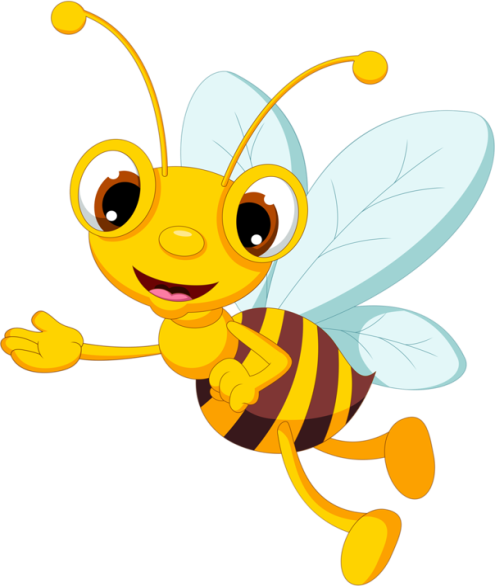 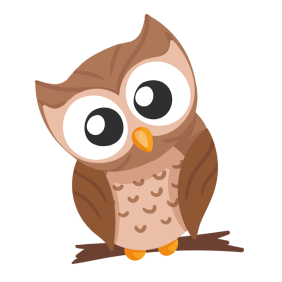 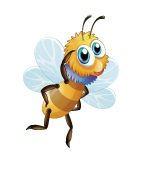 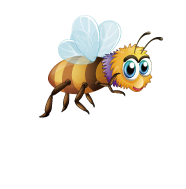 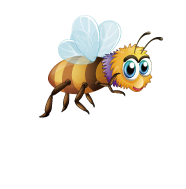 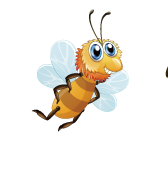 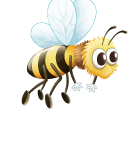 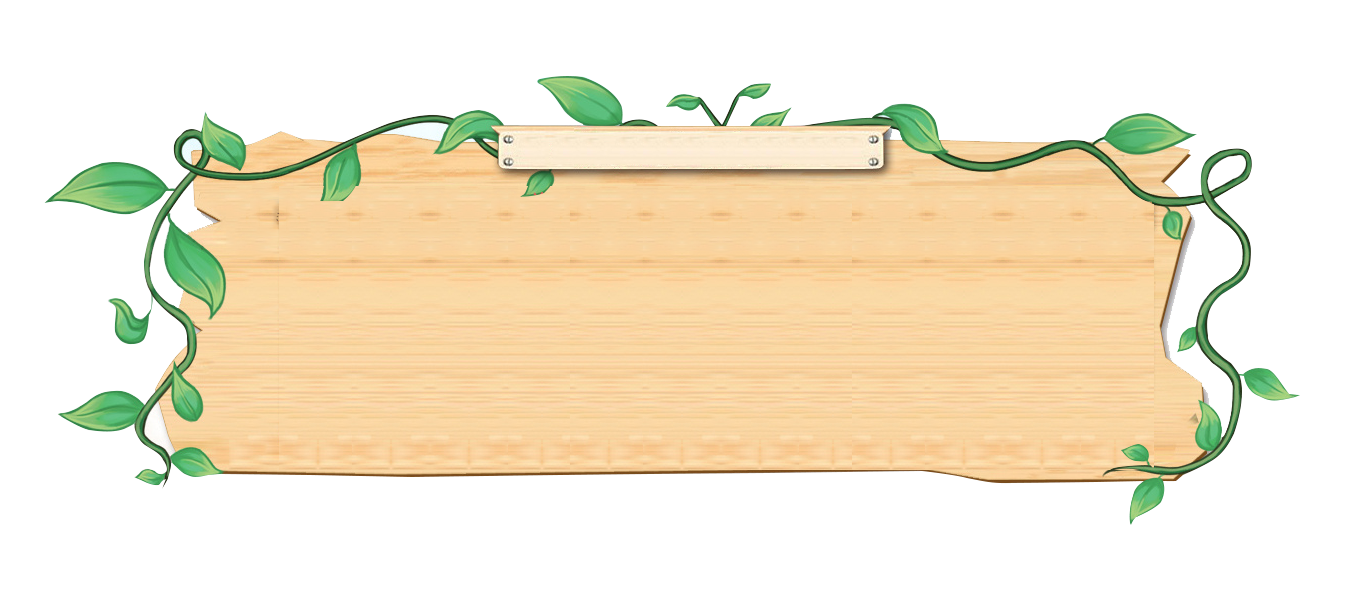 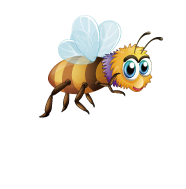 Tập hợp các số hữu tỉ kí hiệu là :
HẾT GIỜ
A
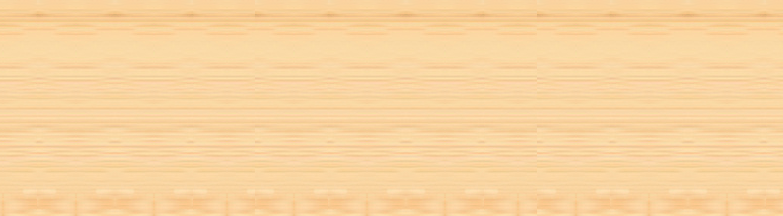 Q
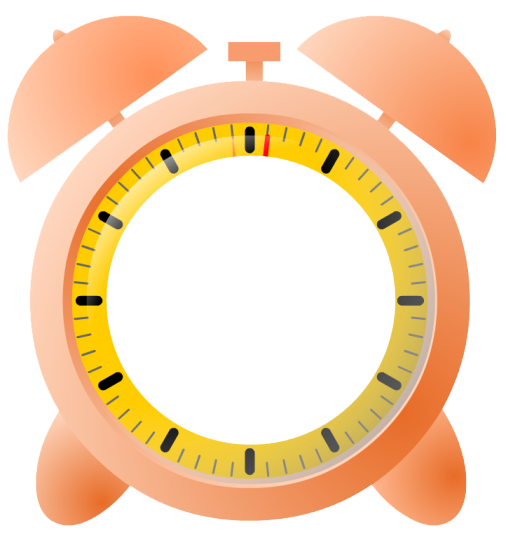 B
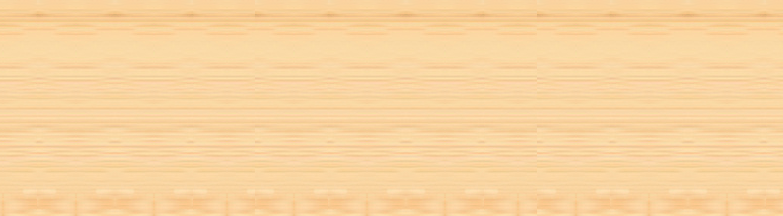 N
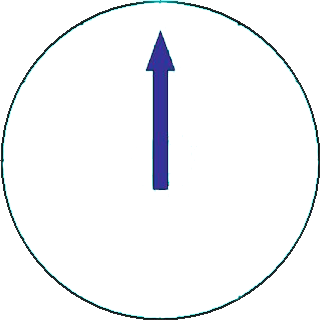 C
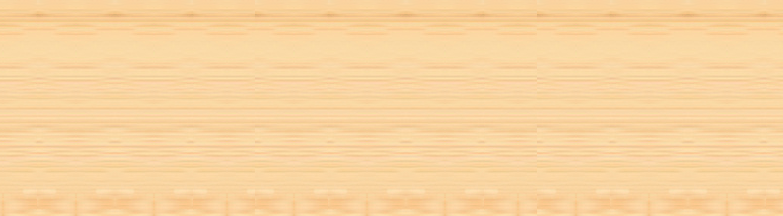 N*
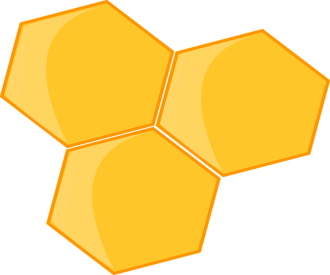 D
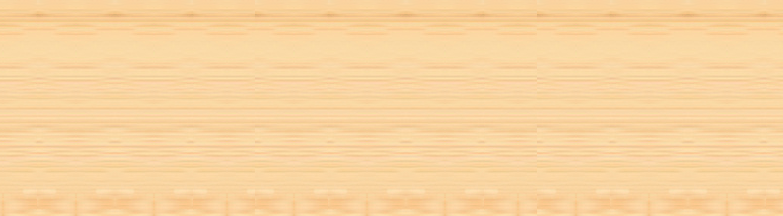 Z
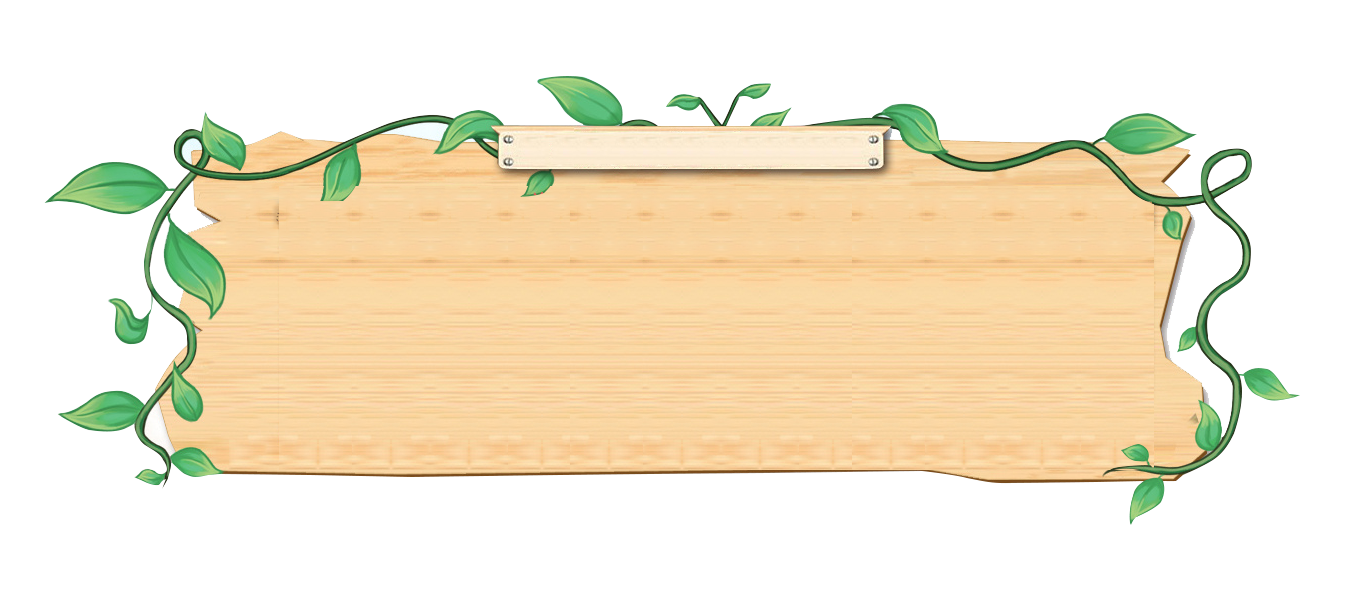 Chọn câu đúng :
HẾT GIỜ
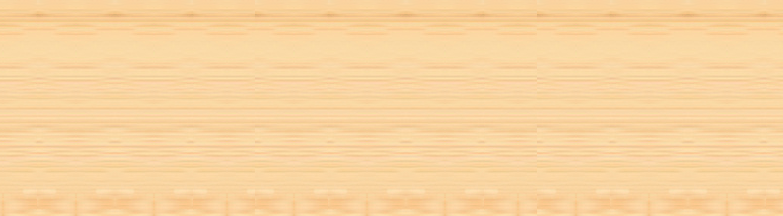 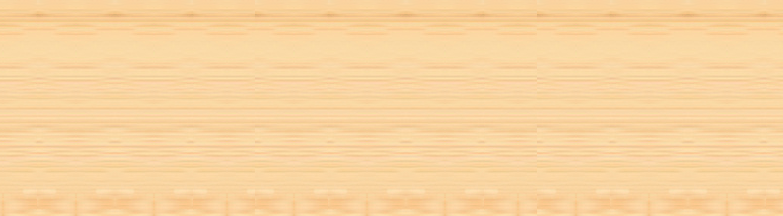 A
C
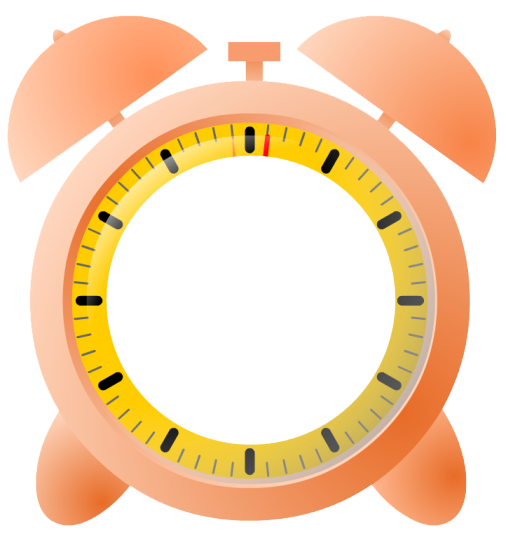 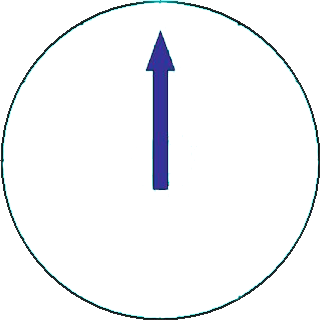 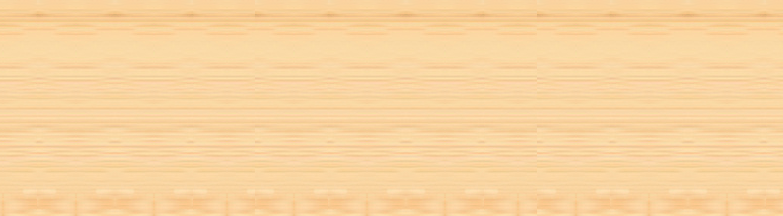 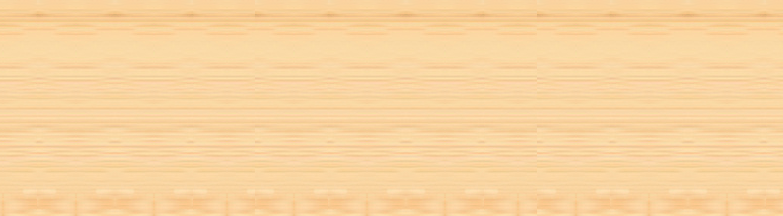 D
B
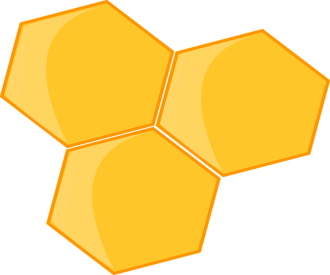 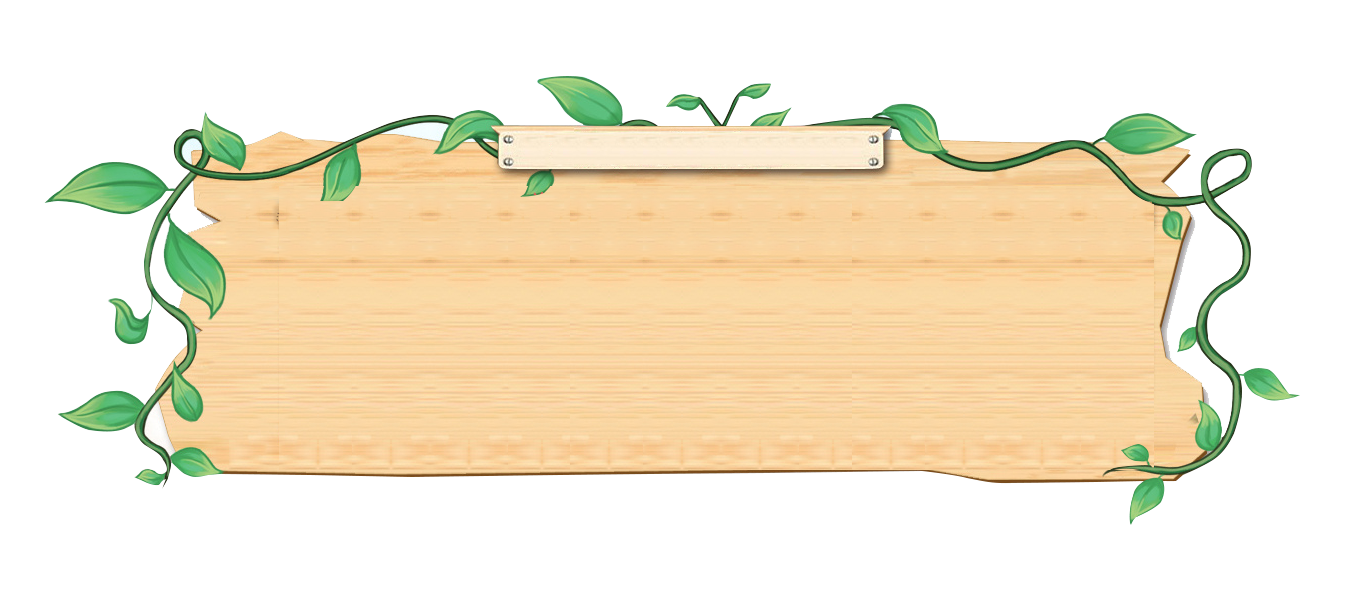 Số nào sau đây là số hữu tỉ âm :
HẾT GIỜ
A
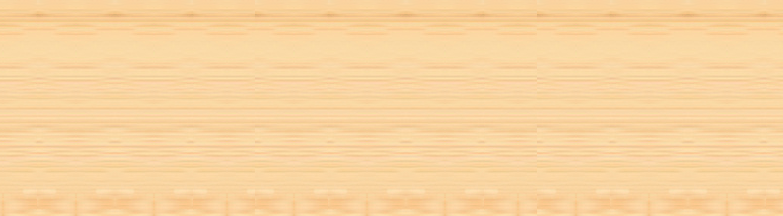 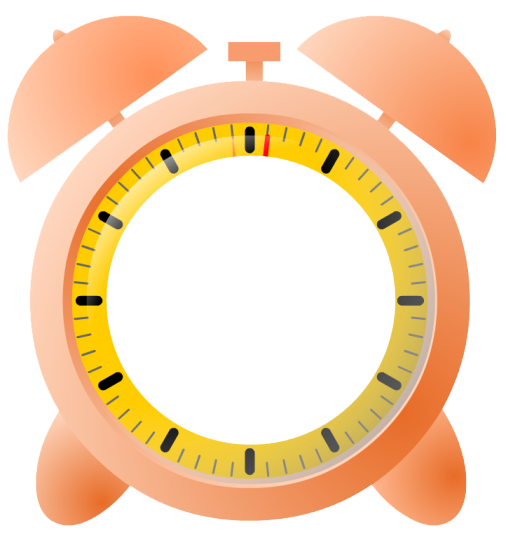 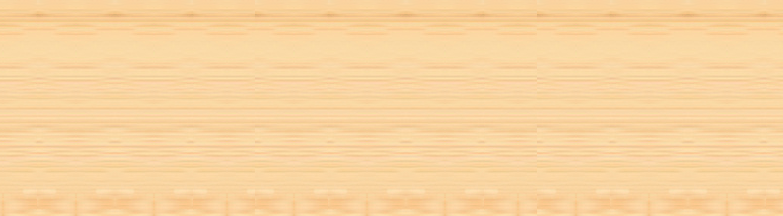 B
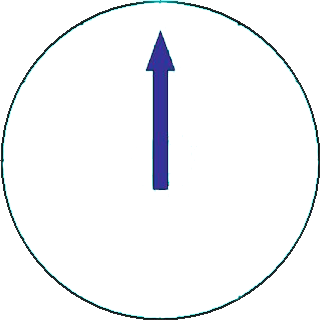 C
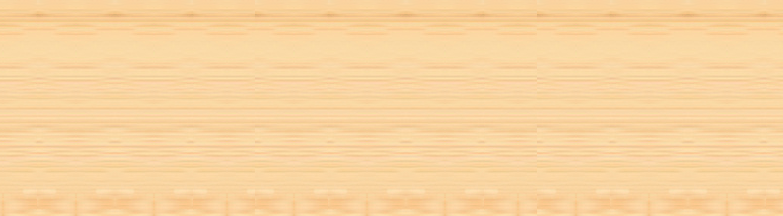 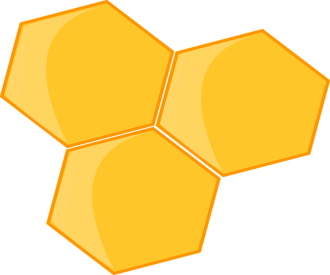 D
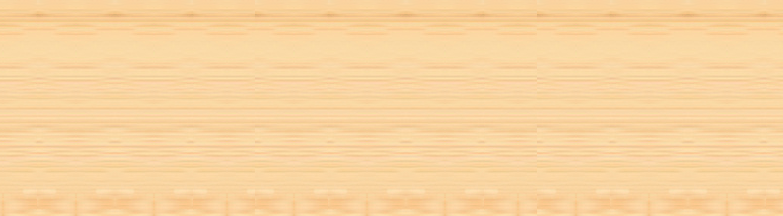 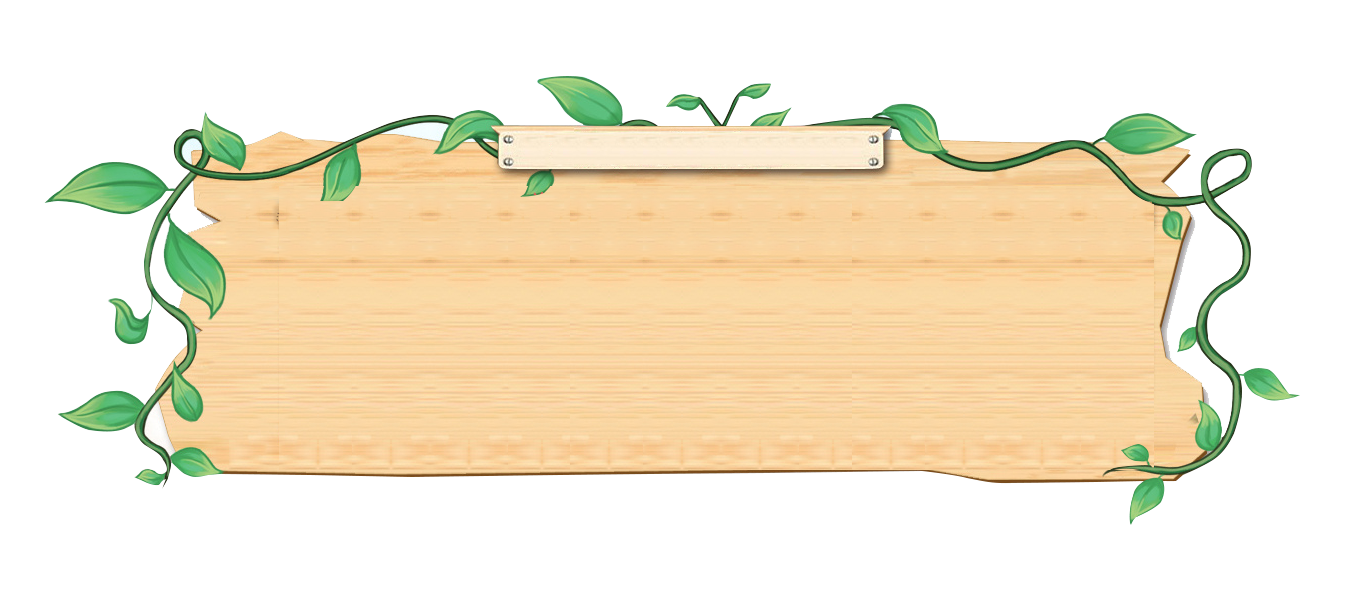 HẾT GIỜ
A
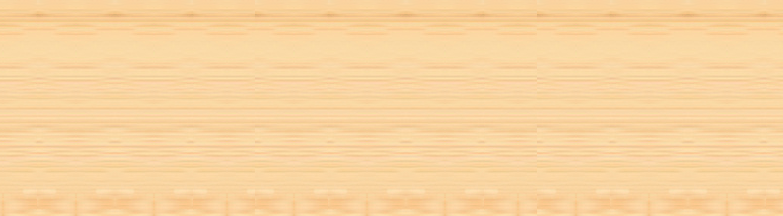 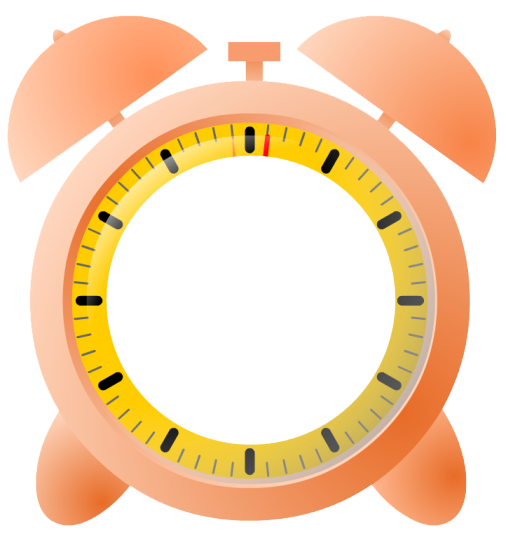 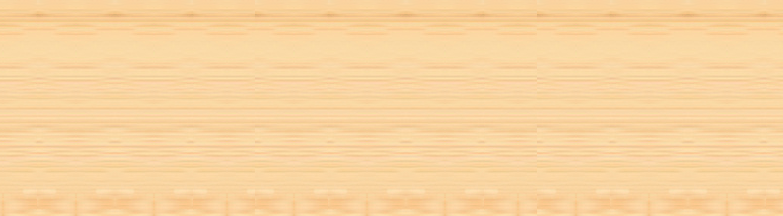 B
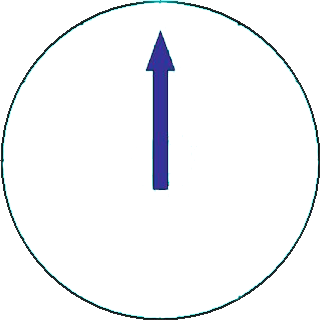 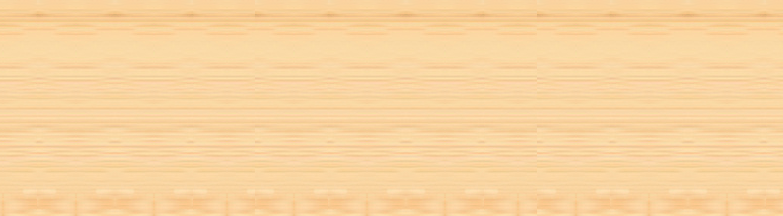 C
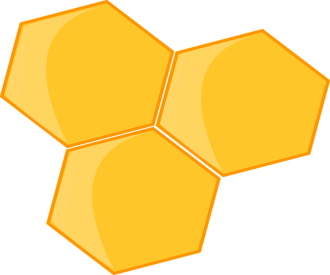 D
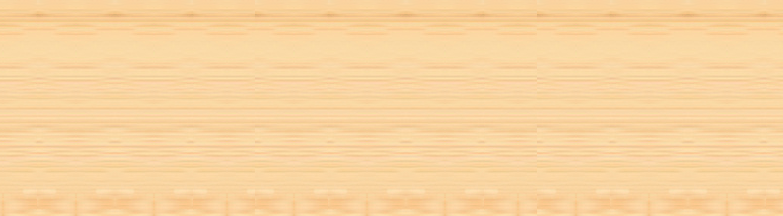 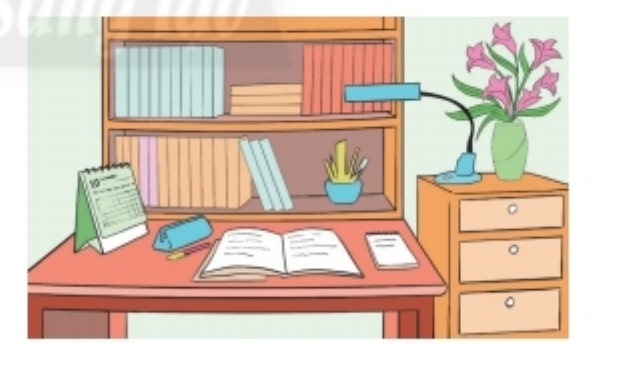 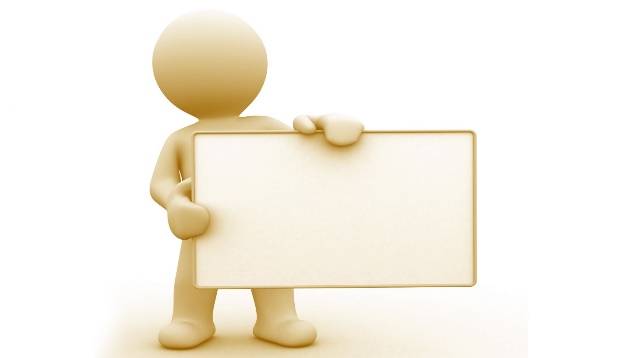 Hướng dẫn tự học ở nhà
Đọc lại toàn bộ nội dung bài đã học. 
Hoàn thành bài tập vào vở
- Đọc nội dung phần còn lại của bài, tiết       sau học tiếp.
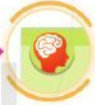 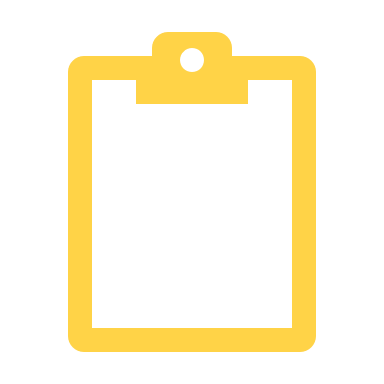 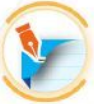 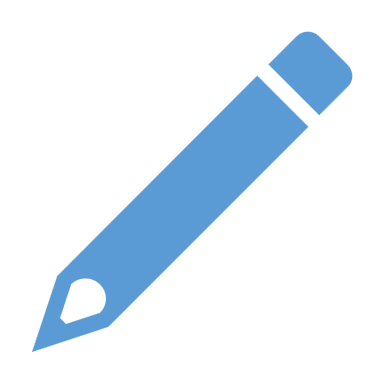 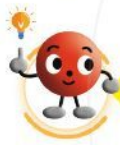